النحو 2مكاسب المقرر
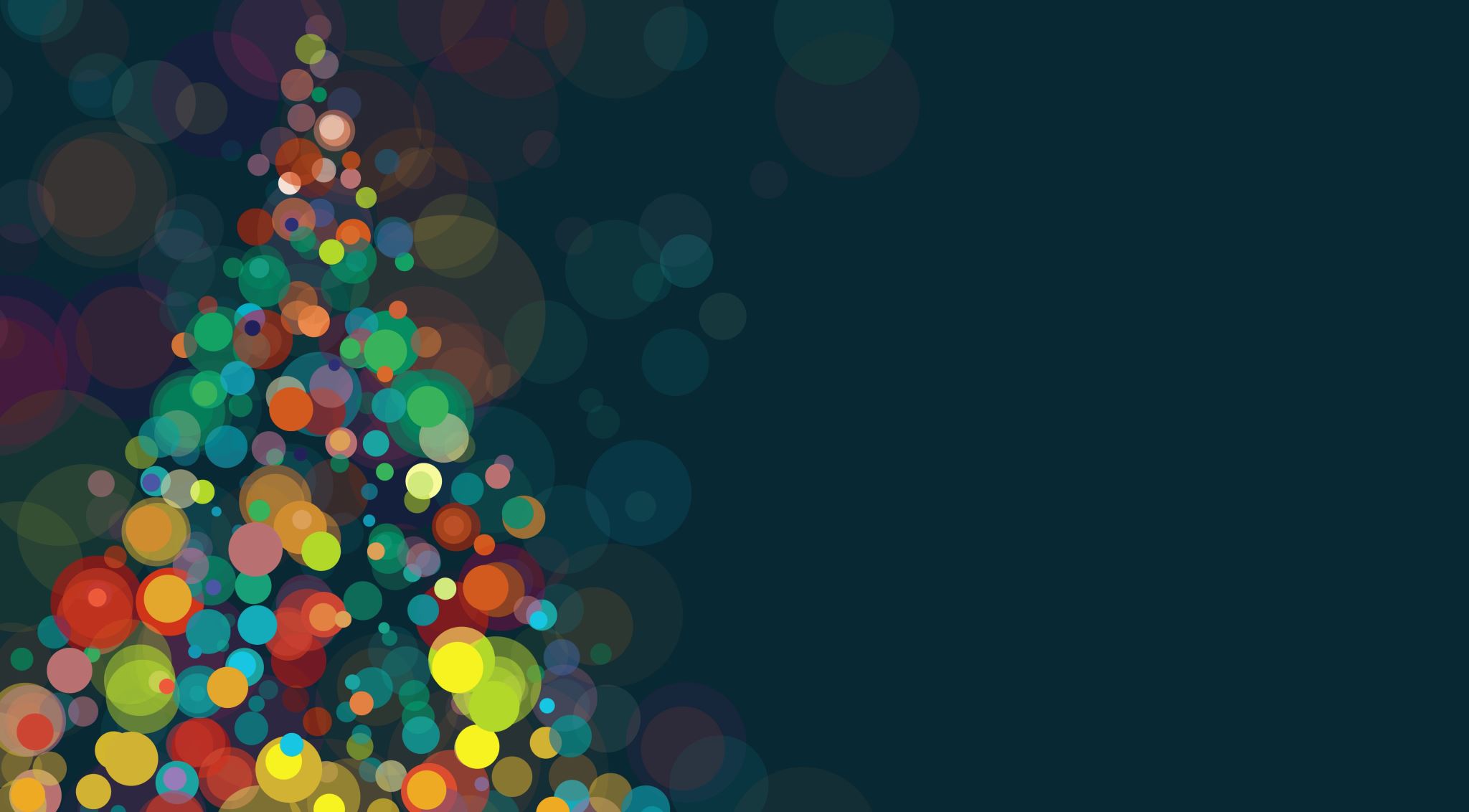 د. أسماء بنت إبراهيم الجوير
نواسخ الجملة الاسمية
التجربةُ مفيدةٌ
التـــجــــربـــةُ مُـــفــيــــدةٌ
كان وأخواتها
” وَكَـانَ رَبُّــكَ قَـدِيــرًا ” 

صفات كان وأخواتها:
1- هي أفعال ناقصة: لأنها لا تكتفي بالمرفوع بعدها.
2- هي أفعال ناسخة: لأنها تغير إعراب الجملة.
الأفعال الناسخة ومعانيها
الأفعال الناسخة ومعانيها
زال ، برح، فتئ، انفك
ليس لكان وأخواتها تأثير لفظي على المبتدأ، فيظل مرفوعًا، ولكنها تؤثر إعرابًا فيكون اسمًا لها.

تأثيرها على الخبر ينقسم بحسب نوع الخبر إلى:
1- تأثير لفظي (للخبر المفرد).
2- تأثير محلّيّ (الخبر الجملة وشبه الجملة).
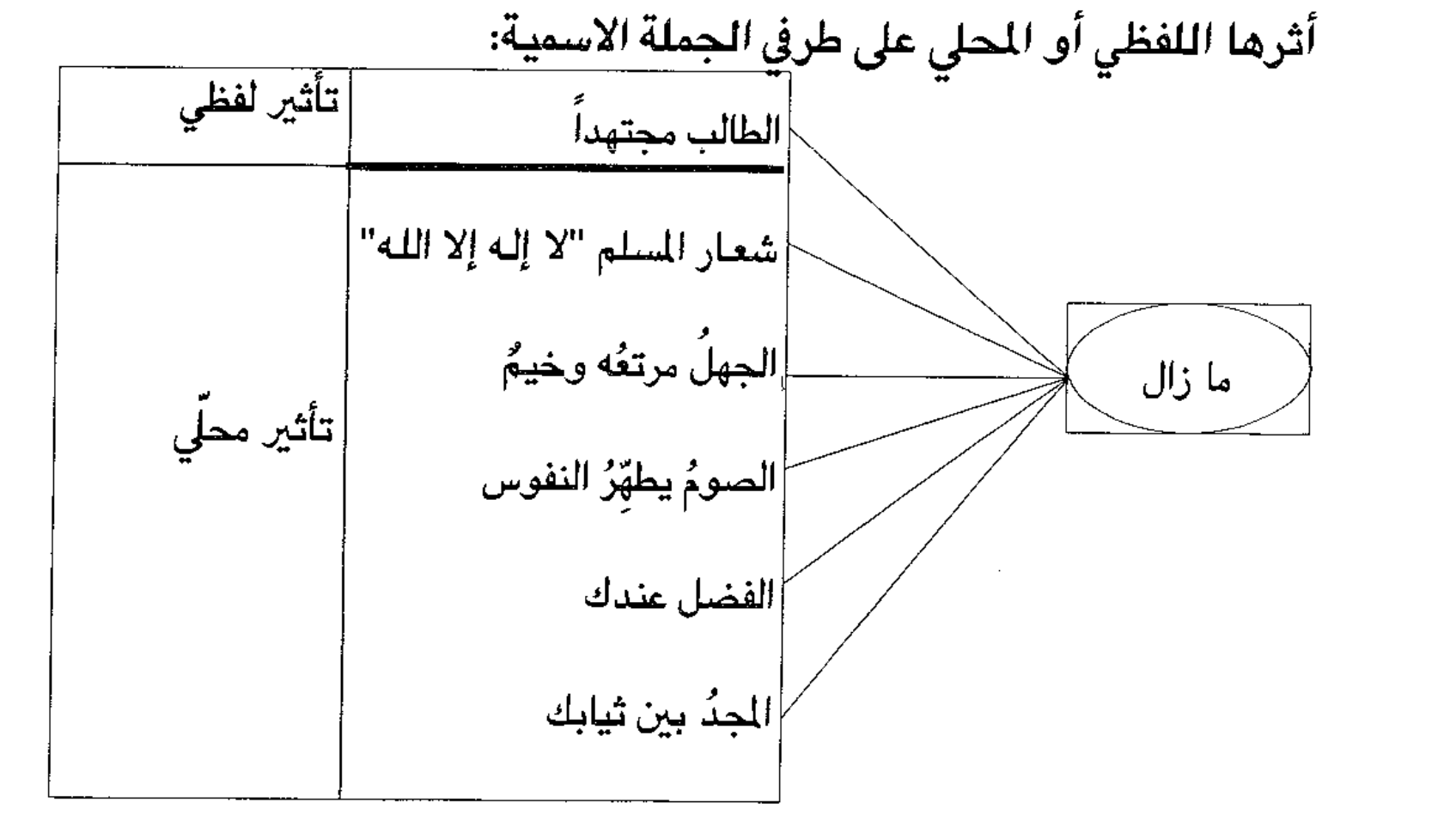 ضرورة تحليل الجملة الاسمية قبل إعمال كان:
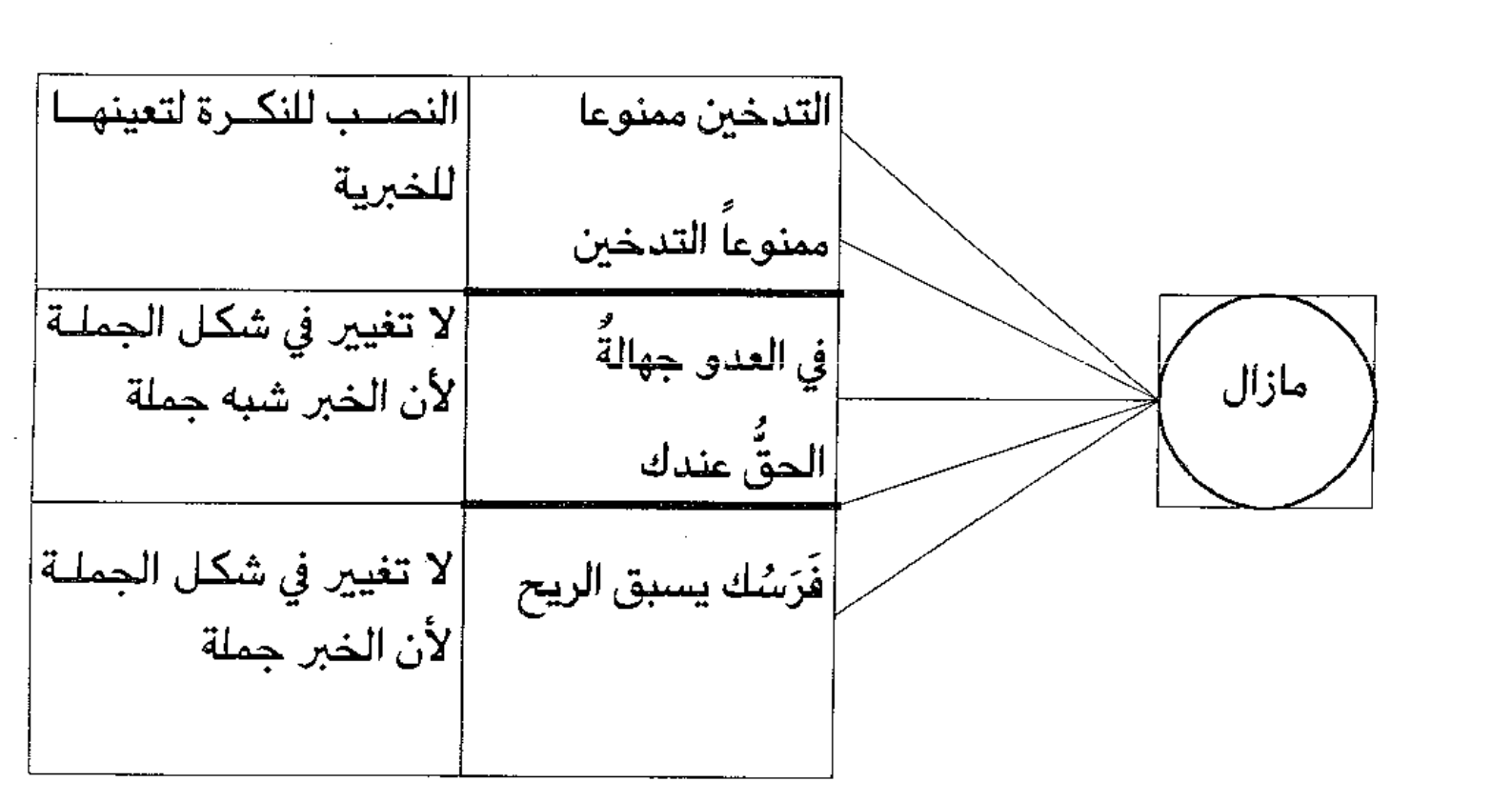 أين المبتدأ؟
أين الخبر؟
قد يكون في الجملة تقديم أو تأخير.
يُنصب الخبر ولو تقدم ويرفع المبتدأ ولو تأخر.
كان وأخواتها بين النقص والتمام
كان الناقصة تدخل على جملة اسمية، فيمكن أن تتم الجملة بلا كان.

أما هذه الأمثلة فكان فيها تكتفي بمرفوعها لا تحتاج إلى جملة اسمية، فهي تامة.
أحكام خبر كان وأخواتها
أحكام الخبر لبعض النواسخ
أحكام كان وأخواتها
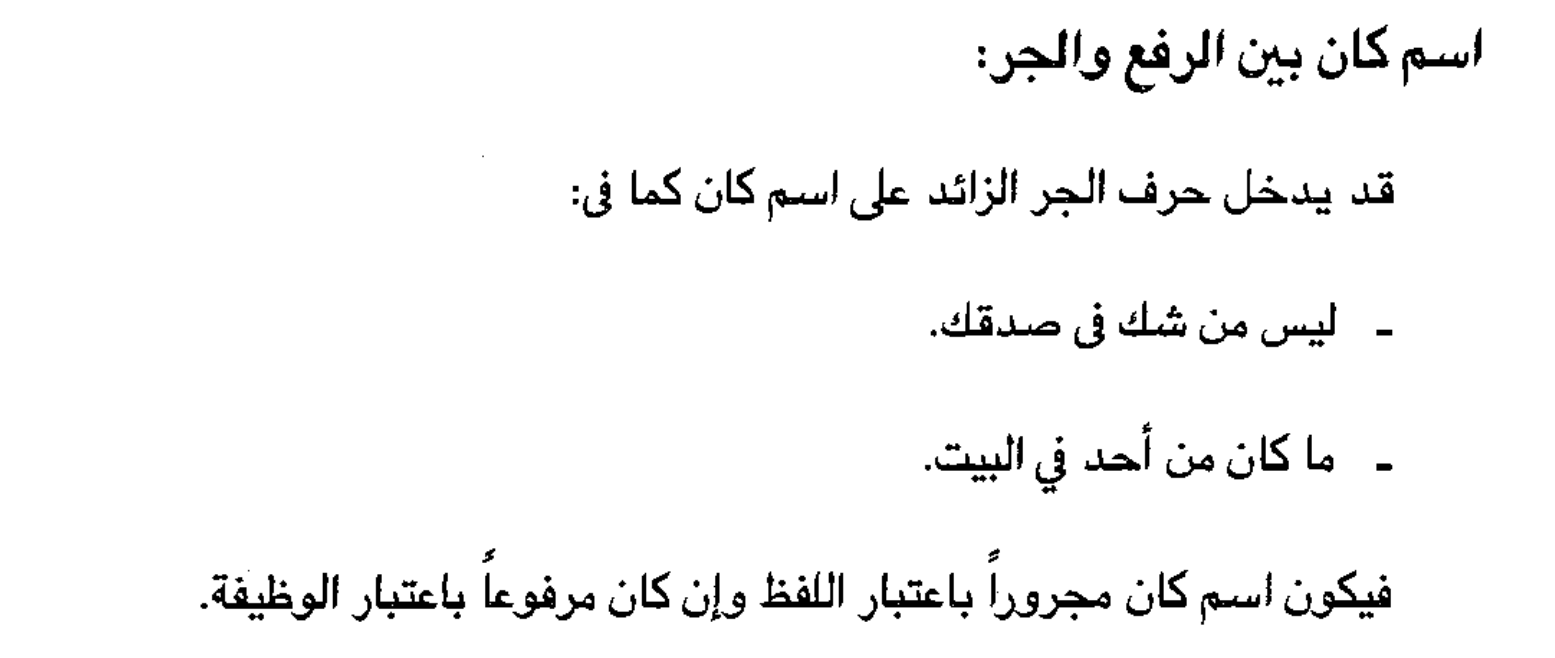 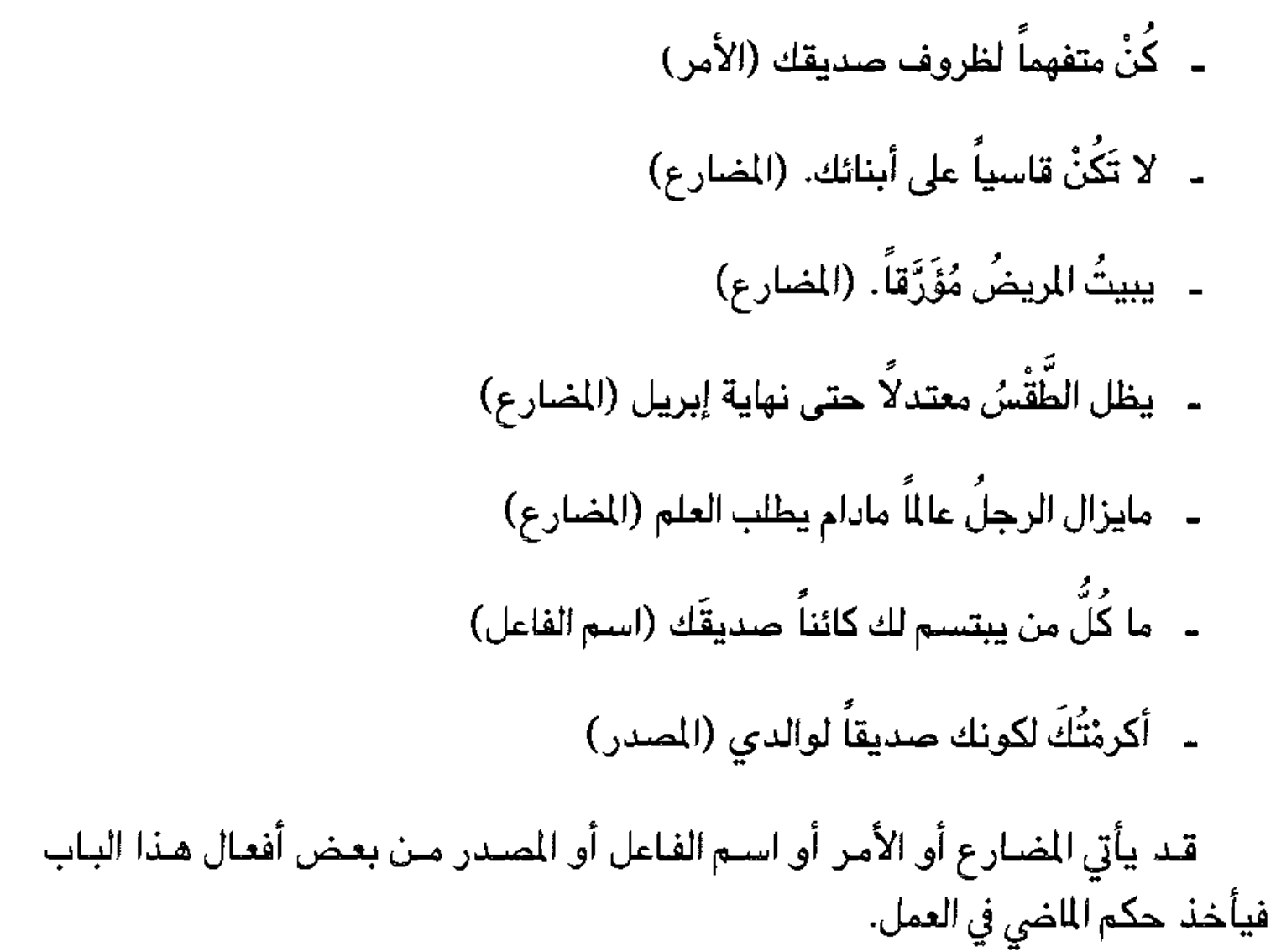 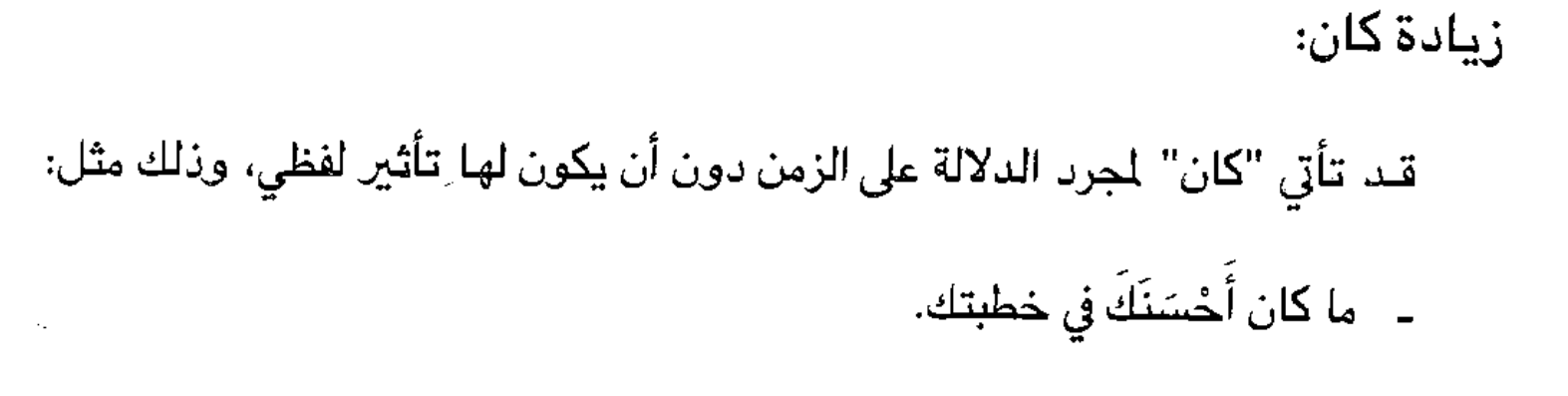 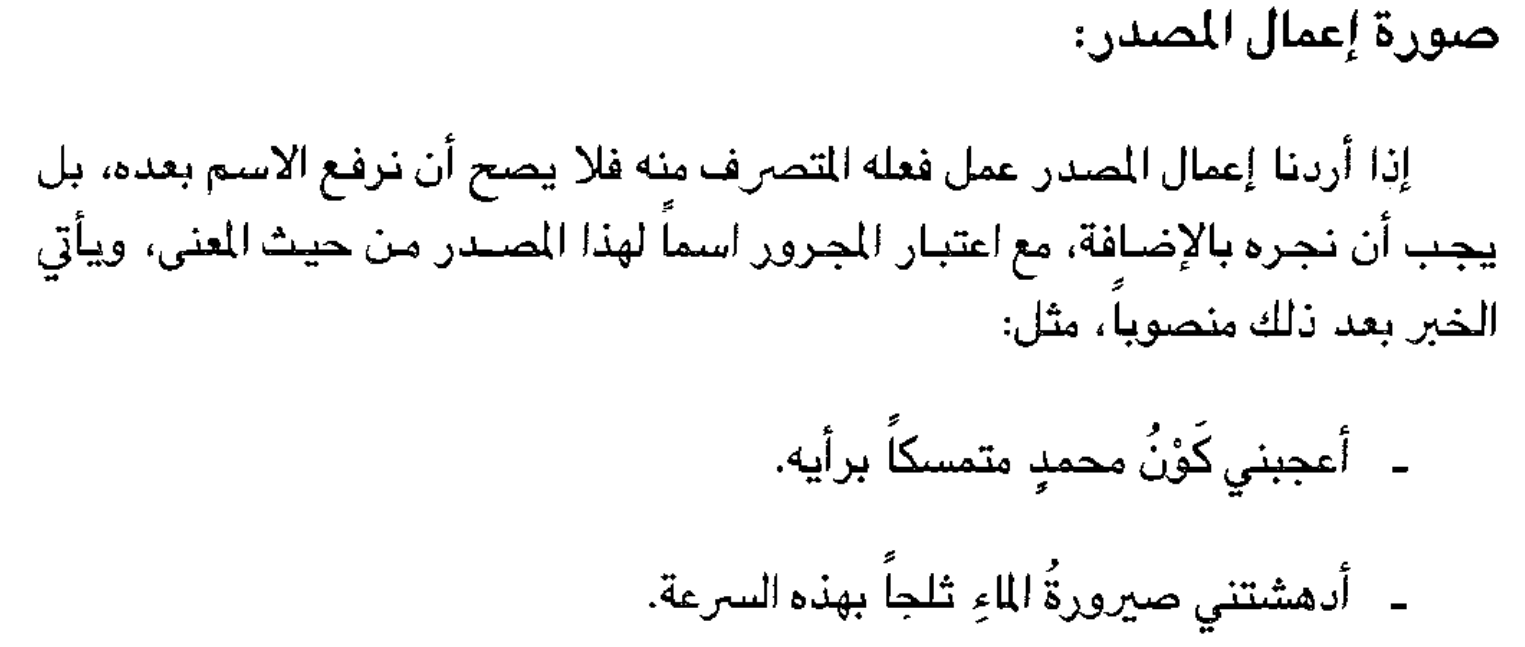 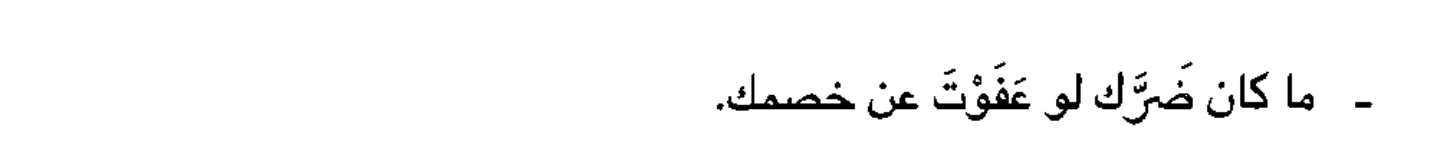 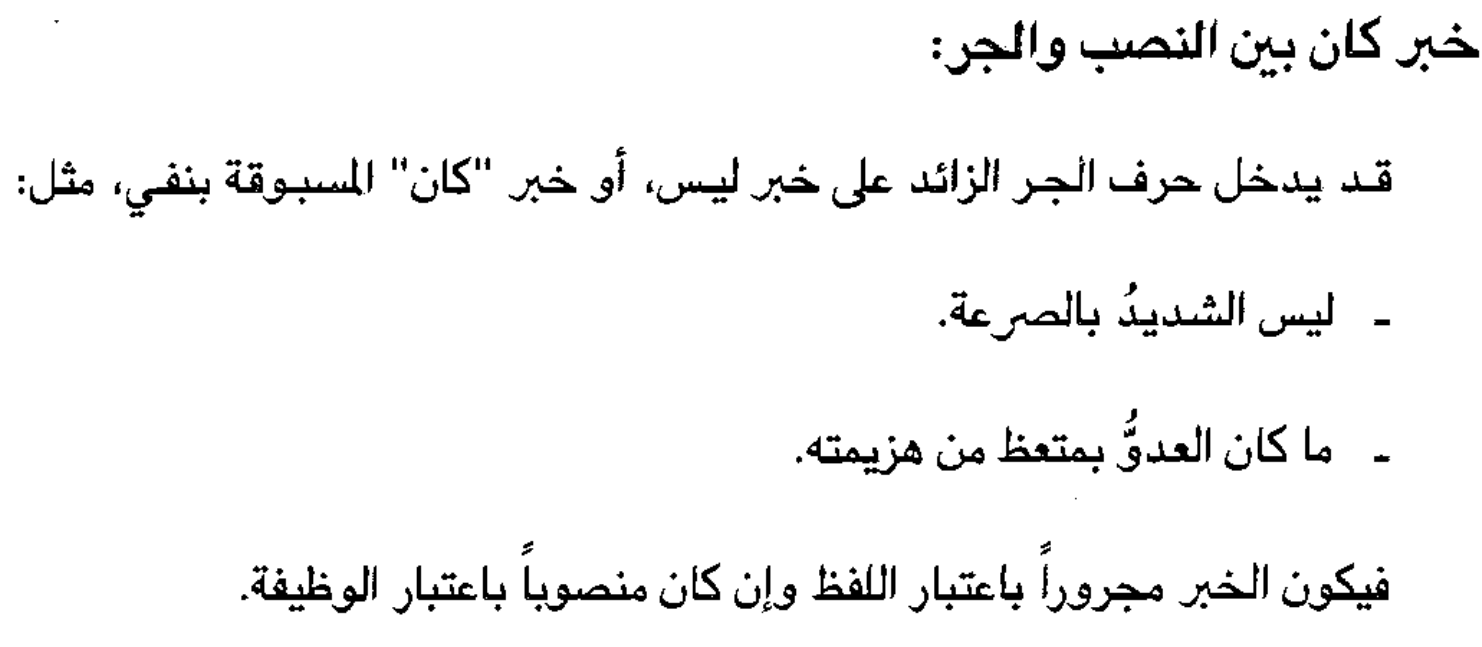 ما الشاهد فيما يأتي:
وَقَد كُنتُ أَعلو الحُبَّ حيناً فَلَم يَزَل
بي النَقضُ وَالإِبرامُ حَتّى عَلانِيا